MIHIN OTETAAN YHTEYTTÄ?
MITEN?
-kehittäjäryhmän työskentelyssä nousseita kysymyksiä/nostoja
Miten ja mihin muut (peke-)toimijat tekevät yhteydenoton?
Perhekeskuskoordinaattori 
Verkostoyhteistyön koordinointi
Miten asiakas löytää perhekeskuksen?
Lapsiperheiden palveluohjaus
Monikanavaiset yhteydenottotavat
Omatyöntekijä
Jalkautuva perhekeskus
Walk-in:
Mihin asiakas menee kun hänellä on tarve?
Sähköiset  yhteydenottotavat
Kuka ottaa vastaan?
Ajanvaraus?
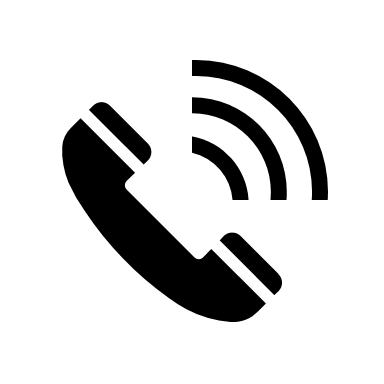 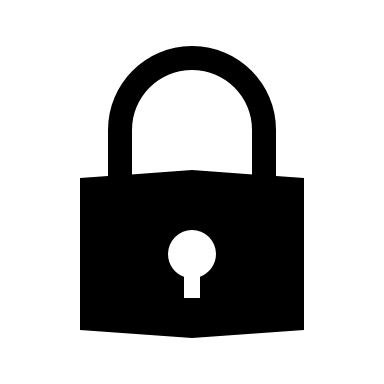 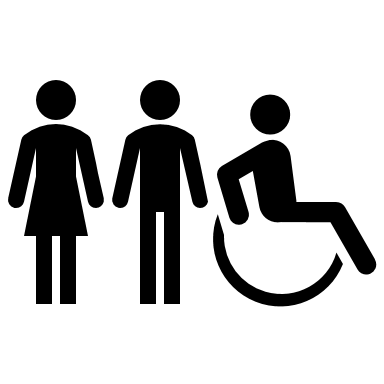 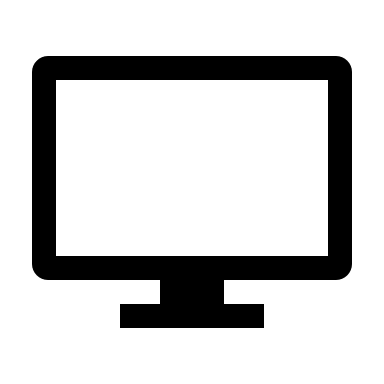 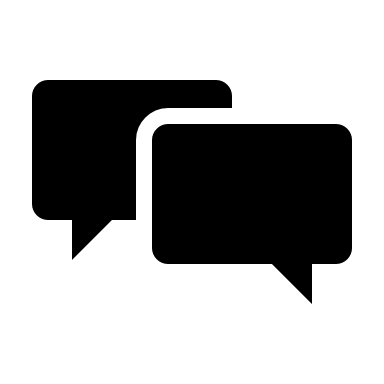 Ohjaus ja neuvonta, kynnyksettömät palvelut
Eri-ikäiset ja eri elämäntilanteissa olevat asiakkaat?
MITEN VARMISTETAAN VIESTINTÄ, TURVALLISUUS, ESTEETTÖMYYS, SAAVUTETTAVUUS….ERI ASIAKASRYHMIEN KANSSA (maahanmuuttajat, liikuntaesteiset, muut erityiset tarpeet jne)
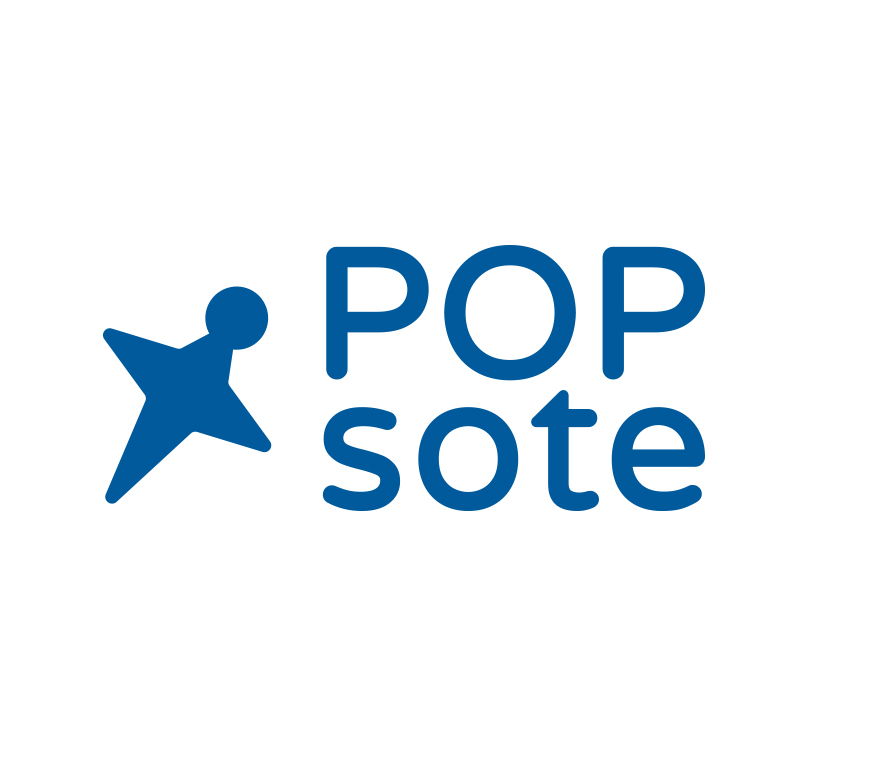